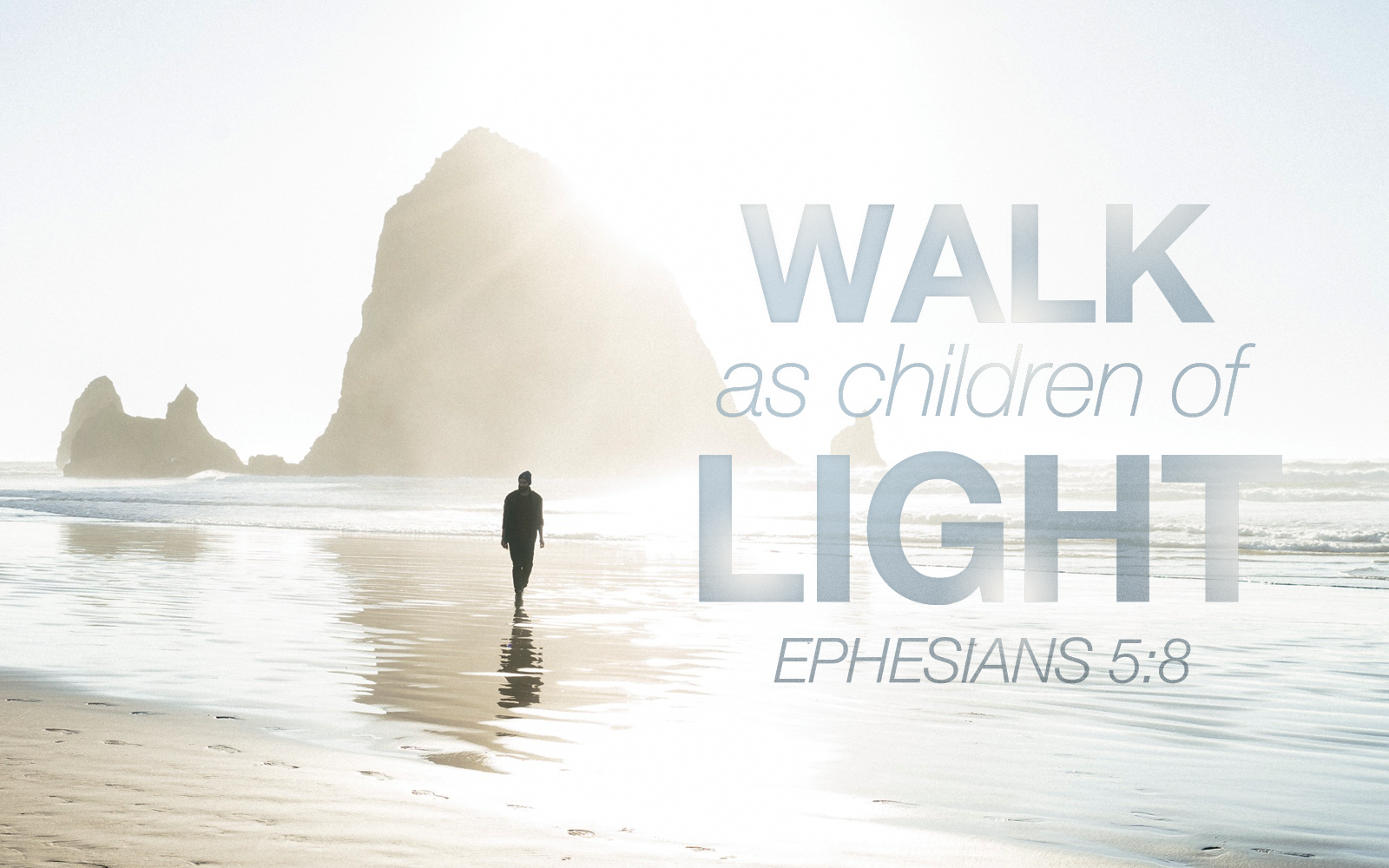 Children of Light
[Speaker Notes: I learned a long time ago that if you can teach people what is Pure and Right and Godly – then any counterfeits will be immediately obvious.  This approach drives the majority of my preaching and I think accurately reflects the Focus of the New Testament upon becoming a Pure, and Righteous and Godly people.  But there are some sins that even though they are OBVIOUSLY Wrong – still attack Christians with such frequency that they must be addressed directly.

Sadly, many areas of our society could be pointed to where the counterfit has usurped the authentic.  But I want to tell you right now – there are millions of people who are NOT giving up!  There are millions of people who choose to FIGHT BACK AND STAND FIRM in purity and holiness.

Yes our culture may accept every form of fornication – but that does not mean that Christians accept them.  You are not alone.

This is a Battle where Christians MUST REACH OUT & Fight Together.  Talking to others brings accountability and strength and support – that is planned by GOD to be part of our Winning Formula.]
The Wisdom of Jesus
This Battle Begins In The Heart
Matthew 5:27-28
This Battle Requires Drastic Action
Matthew 5:29, Matthew 18:7-9
This Battle Has Eternal Consequences
Matthew 5:30
[Speaker Notes: The HEART:  It is not enough to only deal with our behavior and actions.  Lust within the heart is SIN.  It is not wrong to think someone is attractive.  It IS WRONG to “long for” or “dwell on” a desire to commit fornication with that person.

(Proverbs 7:25)

DRASTIC ACTION: When Jesus talks about the hand, the foot, or the eye he is not talking about our literal body parts.  He is talking about Stumbling blocks.  The things that bring you into sin. Get RID OF THEM!
**Some say that is impossible.  Let me compare this to the appetite for food.  When trying to break a junk-food habit – it is impossible to eliminate every candy bar on the planet, but it is WITHIN your control to avoid many of them.  AND it is within your control to Eat a Healthy Diet.  If you are full from a well-balanced meal, then it is much easier to say NO to the temptation.

In the same way – when Christians follow God’s commands about our desires – and when they limit their exposure to stumbling blocks – then they can win.

ETERNAL CONSEQUENCES: You must set your mind on Heaven.  It is truly Heaven and Hell that are at stake here!!!  Sin is a very destructive force and it CANNOT BE Pampered!]
God’s Wants Our Sanctification
Our Bodies Are Reserved For God’s Design.
1 Thessalonians 4:1-3
Sanctification Requires Abstaining From Sin.
Sanctification Requires Accepting Responsibility.
Lust Is The Opposite of Honor & Holiness.
1 Thessalonians 4:4-5, Hebrews 13:4
Lust Dishonors Its Object & Disregards God.
God’s Authority: He Avenges, Warns, & Calls
1 Thessalonians 4:1-2, 6-8
[Speaker Notes: The Fight For Purity Is A Fight of Faith  (1 Timothy 6:12)

Lust Is A Barrier:  *When lust is harbored within our heart, it makes it impossible for us to draw near to God as we should.  Not only does it lead to sexual sins, but is a barrier to keeping all of God’s commandments.  The world is passing away – all of the things we might lust after are SO TEMPORARY!  God wants us to look up and see that “He who does the will of God lives forever!”

Lust & Honor:  Lust says – I want to use your body for my pleasure, but as a whole person – I don’t want you.  I don’t want to commit. I don’t want to love. I simply want my pleasure.  This is dishonoring and even more – is disgusting

Lust & God: Disregards that we are created by, governed by and guided by a HOLY GOD who wants us to be a HOLY People.  (look at verse 8)  Lust is when desire is not being regulated and governed by our supreme Regard for God.

Verse 5 – We must come back to our knowledge of the GOOD GOD we serve – the knowledge that HIS COMMANDS are for our PROTECTION and ULTIMATE JOY IN HIM.  God is not oppresive! God is showing us how to avoid the physical and emotional scars of Lust!


**Key Phrase: If you don’t fight Lust, you wont Go to Heaven.

We way to fight lust is to feed faith with the knowledge of a spectacularly Glorious God!]
Determine To Be Sanctified
I will set no worthless thing before my eyes; I hate the work of those who fall away; It shall not fasten its grip on me.
Psalm 101:3
My eyes are continually toward the LORD, For He will pluck my feet out of the net.
Psalm 25:15
Let love be without hypocrisy. Abhor what is evil; cling to what is good.
Romans 12:9
[Speaker Notes: Do you hate sin – Do are you determined….you don’t want to be another one of Satan’s victims.

GROUNDED in God’s Truth
CENTERED on God’s Identity
SOLD OUT to God’s Love
FULFILLED in God’s Joy

We Can Rely On The Truth of God In A Sinful World.


No – this is not as easy as a single decision….but that single decision is critical.  The decision I’m never going back. I’m fed up with sin and what it does to me.  I’m ashamed and I’m not going to live that way anymore. GOD’s STRENGTH is greater than Satans – and I’m ANCHORED to God, MY ROCK.

When you determine it – then the tips and strategies become useful…  So we will end with those from the life of Joseph…]
Winning The Battle Like Joseph
We Can Put Pleasing God Above Ourselves.
We Can See How Lust Consumes & Ruins Us.
We Can Fight Against Satan’s Increasing Attacks.
We Can Be Sanctified Even When We Feel Alone.
We Can Quickly Exit High-Pressure Situations.
We Can Endure The Cost of Doing What’s Right.
We Can Prepare For God’s Greater Blessings.
[Speaker Notes: PLEASING GOD:  vs. 4-9. Like Joseph, Do I Guard Against Lust No Matter How Well I’m Doing In Other Areas? Have you determined that serving God is going to be first in your life.  That you are going to serve God and let GOD’s Laws govern your behavior.  It should be INSEPERABLE from who you are.


LUST RUINS:  vs. 10-18.   Potiphar’s wife:  Do we know anything good about this woman? No.  She is an unfaithful, aggressive, adulterous, liar. 
She slanders Joseph to the other servants. She enrages her husband. She is remembered for nothing positive…because she allowed lust to consume her.  And brothers and sisters we CANNOT follow her path.    ! Don’t Mistake Broken For Normal. 1 Pet. 1:14

INCREASING ATTACK: vs. 10  ---   Let him who thinks he stands, take heed that he does not fall… 1 Cor 10:12  Like Joseph, Have I Reinforced My Faith To Stand Against Satan’s On-going Attacks?

FEEL ALONE: vs. 11

EXIT:  vs. 12 . Joseph made it clear from the very beginning that he was NOT going to sin.  So should we – but even after communicating our determination, Satan’s attacks can put us into some very High Pressure situations.   Everyone’s tempations are unique – but YOU KNOW when you are in a high pressure relationship, or a high pressure location, or a high pressure circumstance like Joseph – simply because no one else was watching!  You need to remember that GOD IS WATCHING.  EXIT that situation – and get out of there quickly.

Like Joseph, Do I Quickly Exit High Pressure Situations?

COST OF RIGHT:  Vs. 19-23

JOSEPH EXALTED:  Ch 41:38-43   

These questions might seem absurd to a worldly minded peers, but for Christians they are VITAL…]
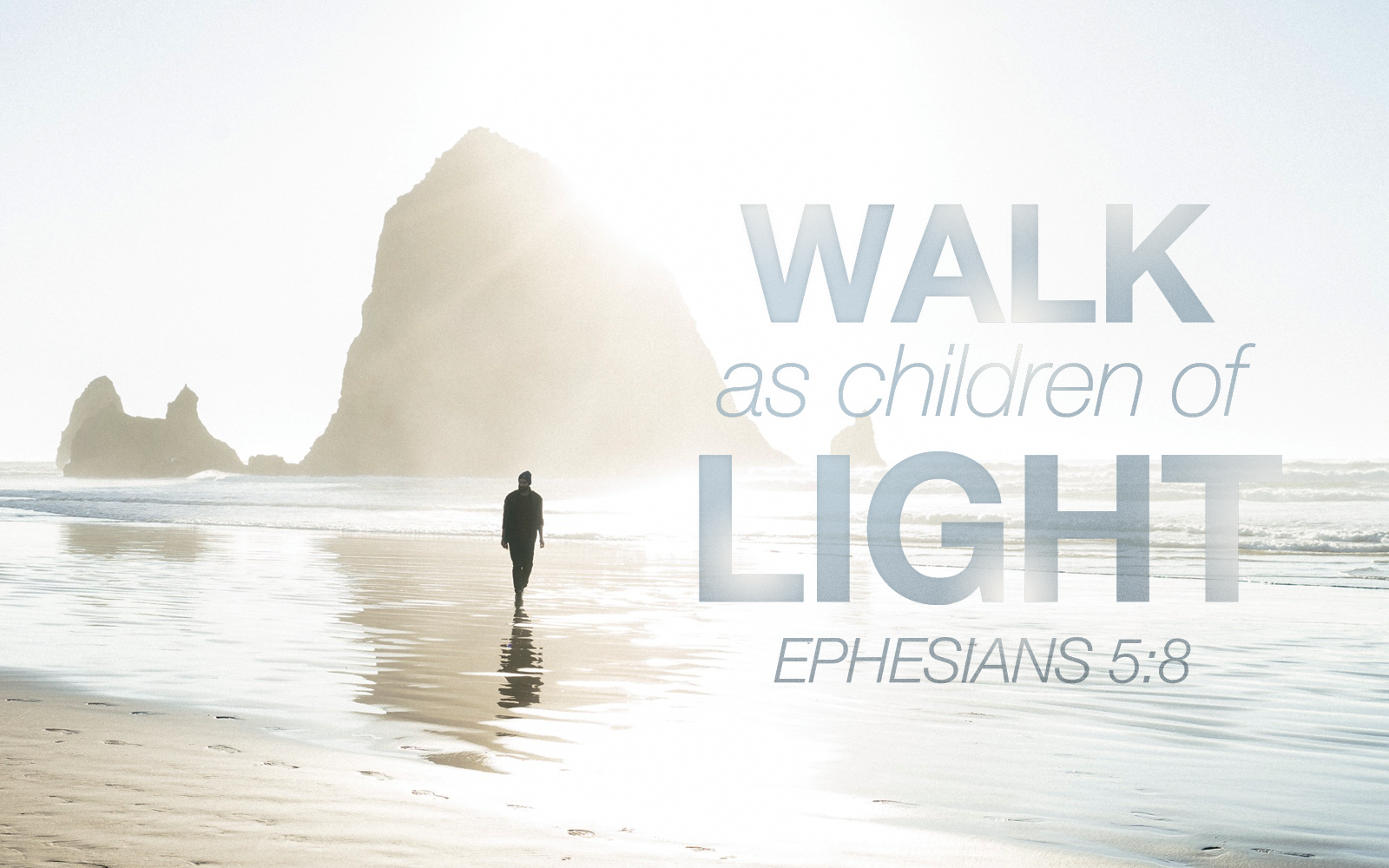 Children of Light